Kánon umění nových médií. The best of new media art IIM047/IMK47OSNOVA
Mgr. Martina Ivičič
Teorie interaktivních médií
180916@mail.muni.cz
Podzim 2018
http://www.pluska.sk/regiony/stredne-slovensko/amatersky-archeolog-mozno-objavil-staroveke-hradisko.html
Remediácia
REMEDIÁCIA ako nástroj premýšľania vzťahov medzi jednotlivými médiami
(J.D. BOLTER a R. GRUSIN: Remediation: understanding new media 2000)

https://www.youtube.com/watch?v=PC7OJKYu7x0
Zoznámenie sa s témami: 
ArcheolóGIA  NM
Predchodcovia nových médií:
Umelecká avantgarda (FUTURIZMUS - DADA  - FLUXUS)
Počiatky computer artu  (60´)
POČIATKY VideoartU (70´)
Expanded cinema (70´) MULTIMÉDIÁ / MÉDIÁ A PERFORMANCE
Cyber art a interaktívne inštalácie (80´)
Virtual art (80´)
Net art a hacktivism (90´)
Software art 2000
Post-internet art
Vynález interaktívneho umenia
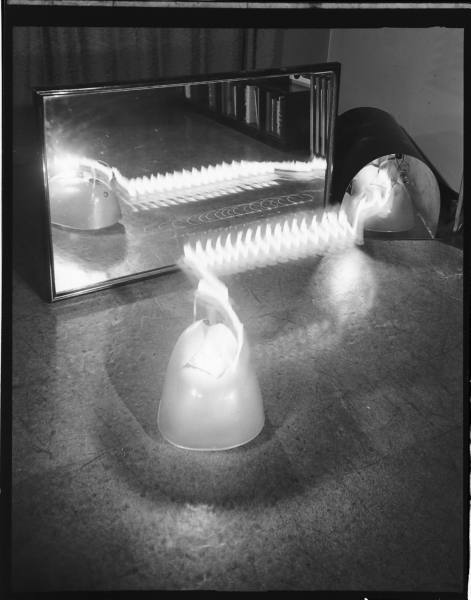 Interaktivita: interpretácie:
1901: Dictionary of Philosophy and Psychology 
„vzťah medzi dvomi alebo viacerými nezávislými entitami či systémami zmeny, ktoré sa navzájom ovplyvňujú alebo nejako na seba pôsobia“.        
Grey Walter: machina speculatrix (TURLE) 1953
https://www.youtube.com/watch?v=lLULRlmXkKo 
Nicolas Schöffer: CYSP1 (1956)
https://www.youtube.com/watch?v=gJD27tJLoaQ
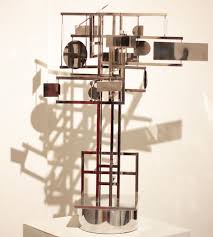 História výpočtovej techniky
The Creation of the Computer - Documentary
https://www.youtube.com/watch?v=zkjvb_V0aYo
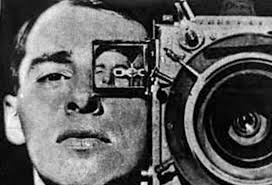 PrEdchodcovia umenia nových médií:
Muž s kinoaparátem (Dziga Vertov - Denis Arkadjevič Kaufman, 1929)
https://www.youtube.com/watch?v=z97Pa0ICpn8
Koláž + montáž – medzinárodný filmový jazyk – kino-oko

Nanook Of The North - Nanuk: Člověk primitivní  , Robert Flaherty 1922 https://www.youtube.com/watch?v=m4kOIzMqso0
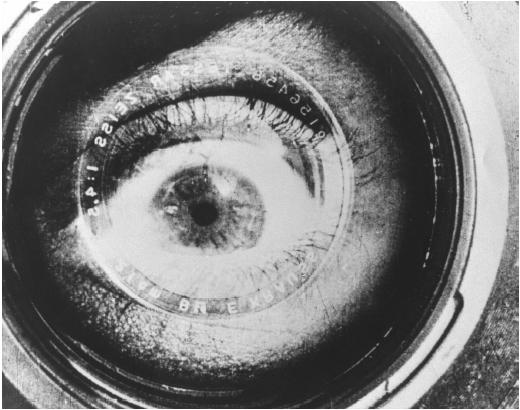 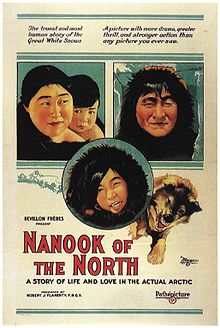 Priemyselná revolúcia a mechanizácia:  postavenie človeka v modernej spoločnosti
Modern Times (Ch. Chaplin, 1936) 
Ukážka Factory work:
https://www.youtube.com/watch?v=DfGs2Y5WJ14
Ukážka Eating machine:
https://www.youtube.com/watch?v=n_1apYo6-Ow
A Nous La Liberte (Rene Clair 1931) http://www.youtube.com/watch?v=PG7HnpD0fUc
Priemyselná revolúcia a mechanizácia:  postavenie človeka v modernej spoločnosti
Metropolis (F. Lang, 1927) https://www.youtube.com/watch?v=GrFBId1b8U0 trailer
ukážka : Maria´s Transformation  https://www.youtube.com/watch?v=IcReykfvqi4 

FULL MOVIE: HOMEWATCH
 https://www.youtube.com/watch?v=Q0NzALRJifI
Umelecká avantgarda
ZVUK: inovatívne prístupy:  FUTURISTI
BALILLA PRATELLA:  Manifest FuturiSTických hudobníkov 1910 http://www.unknown.nu/futurism/musicians.html
LUIGI RUSSOLO: Manifest Umenia hluku 1913  http://www.hisvoice.cz/cz/articles/detail/1237
LUIGI RUSSOLO: SERENATA 1924
https://www.youtube.com/watch?v=8GpN5FHO60c

Luigi Russolo: Risveglio di una cittá  https://www.youtube.com/watch?v=lT27WLl4HHA 
Giacommo Balla / Luigi Russolo: Macchina Tipografica: https://www.youtube.com/watch?v=VcHJySm7ZO0
	
             HOMEWATCH: ITALIAN FUTURISM
            https://www.youtube.com/watch?v=9fy_cHtHR-U
UmElecká avantgarda a ExPERIMENTÁLNY FILM v 60´
Dadaistické hnutie
Čas bohémy  https://www.youtube.com/watch?v=9_hxQk9CCRA

HOMEWATCH
Dada Art Movement History - "Dada on Tour
https://www.youtube.com/watch?v=2QcemEji-UU 
The ABC of DADA part1  https://www.youtube.com/watch?v=EqkIJ0odFxA 
HOMEWATCH: 
The ABC of DADA part 2 https://www.youtube.com/watch?v=hJICH4R9n8w 
The ABC of DADA part 3 https://www.youtube.com/watch?v=yprAZPx5hXs
RHYTHMUS 21 (Germany, 1921-24)Director: Hans Richter.Length: 3 minutes. B&W., Silent. https://www.youtube.com/watch?v=b972EQOOEoY 
SYMPHONIE DIAGONALE (Germany, 1924) Director: Viking Eggeling.Length: 5 minutes. B&W., Silent.
https://www.youtube.com/watch?v=uX_-dEsuBDY LE RETOUR À LA RAISON (France, 1923) Director: Man Ray.Length: 3 minutes. B&W., Silent.
https://www.youtube.com/watch?v=zwLD5WWQptw ENTR’ACTE (France, 1924) Director: René Clair & Francis Picabia.Music: Erik Satie.Length: 20 minutes. B&W., Sound.  https://www.youtube.com/watch?v=rGvauaVlz3o 
LE BALLET MÉCANIQUE (France, 1924) Director: Fernand Léger & Dudley Murphy.Music: George Antheil. http://www.youtube.com/watch?v=lEuDFJd6_2U  FILMSTUDIE (Germany, 1926) Director: Hans Richter.Music: uncredited.Length: 4 minutes. B&W., Sound. https://www.youtube.com/watch?v=ZXrjrr6ifME  
EMAK-BAKIA (France, 1926) Director: Man Ray.Music: uncredited.Length: 20 minutes. B&W., Sound. 
https://www.youtube.com/watch?v=e6SqBY6tgnU 
VORMITTAGSSPUK (GHOSTS BEFORE BREAKFAST) (Germany, 1927) Director: Hans Richter.Music: uncredited.Length: 6 minutes. B&W., Sound.
https://www.youtube.com/watch?v=8YzV8rxqRUg